Election 2024:
What Labour’s Victory means for Employment Law
Emily Arnold, Solicitor at BPE Solicitors
What will we be covering?
What are the proposed changes?

When can we expect to see these changes?

What these might mean for employers
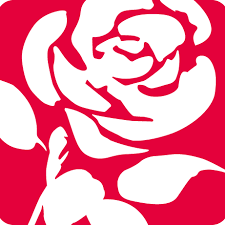 2
Day One Employment Rights
Basic rights will apply to all employees from the first day of employment, including:

Unfair dismissal protection 
Parental leave 
Sick pay entitlement
Flexible working
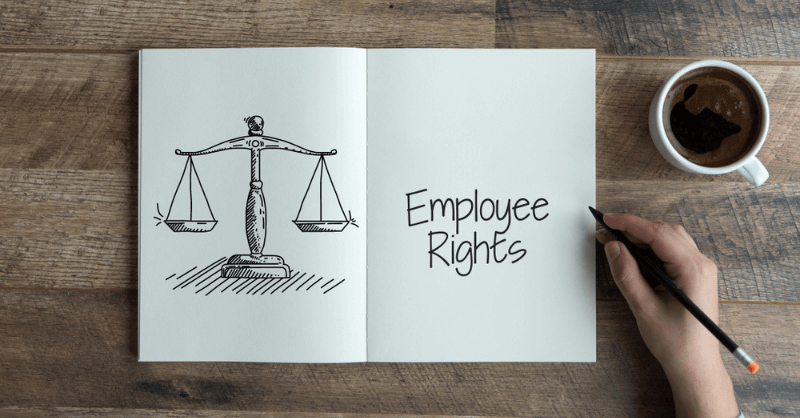 3
Statutory Sick Pay & National   Minimum Wage
SSP to be available to all workers

Adjusting minimum wage to reflect cost of living
 
Removing ‘discriminatory’ age bands
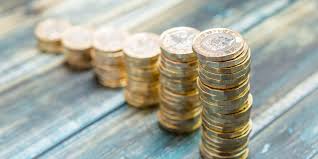 4
Ban on ‘exploitative’ zero-hour contracts
Not the total banning of zero-hour contracts
 
Put an end to ‘one-sided flexibility’

Ensure workers are entitled to contracts that reflect regular hours worked
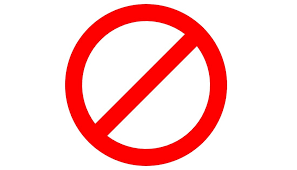 5
Increase in Employment Tribunal limitation period
3 MONTHS
6 MONTHS
6
Fire and Rehire Practices
Labour plans to tighten restrictions on this practice 

It will still be permitted but ‘proper process’ must be followed 

Must be in accordance with strengthened code of practice 

There will be ‘effective remedies against abuse’
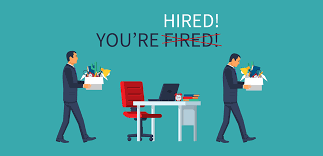 7
Improved family friendly rights
Making it unlawful to dismiss a woman for six months after her return to work following maternity leave (except in specific circumstances) 

The right to ‘switch off’
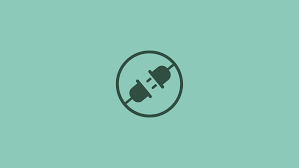 8
Strengthening Trade Unions
Simplifying the process of trade union recognition

Stronger rights of access to workplaces for trade union representatives
 
Possible repeal of the ‘minimum service levels’
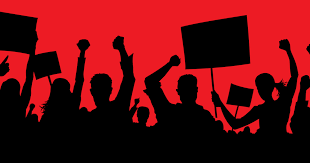 9
What should employers be doing?
Crucial that business owners and HR professionals stay informed
Start to review existing contracts, policies and budgets
Consider potential impact of your workforce 
King’s Speech today at 11:30am!
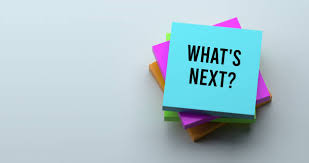 10